Unit 3　The Internet
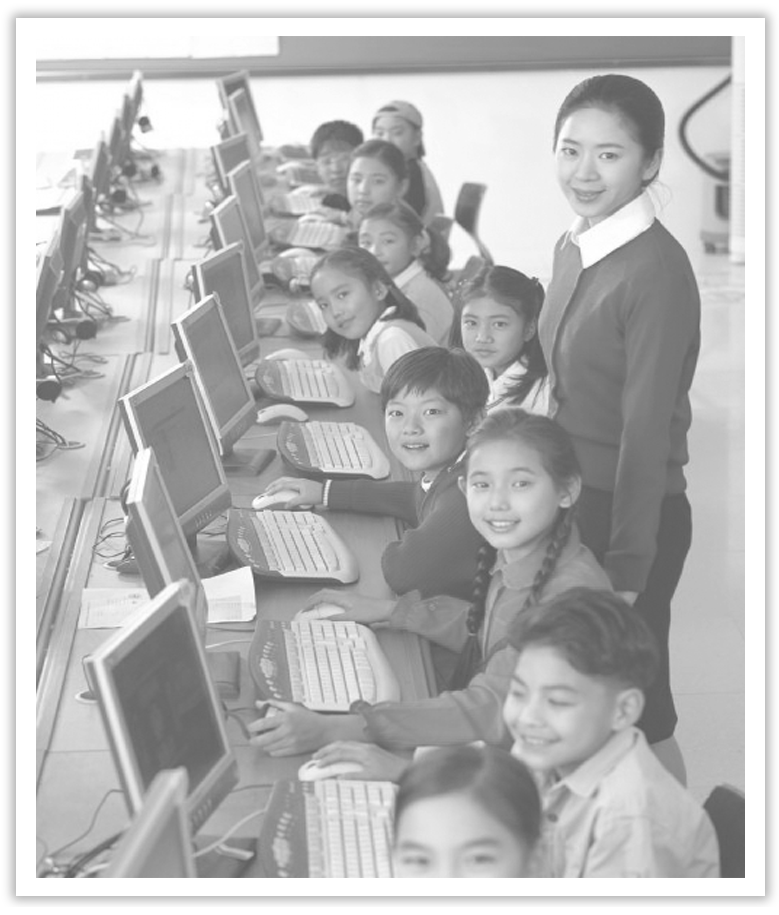 Section Ⅶ　Reading for Writing
WWW.PPT818.COM
有关安全上网的博客
本单元的读写任务是先读一篇关于安全上网的博客，然后再写一篇相同话题的博客。
Ⅰ.Pre-writing
(Ⅰ)Learning to write after the model
Today I thought I’d blog about a question that has been asked many times—how do you stay safe online and avoid bad experiences on the Internet? I’m not an expert, but many years as a blogger have taught me a thing or two.
篇章结构
Introduction：
Tell readers about yourself and what you know about the topic.
First of all, there’s the golden rule of the Internet：If you see or read something that makes you feel uncomfortable, leave the site immediately.Don’t post comments or click on anything.Second, protect your privacy.Don’t give out your address or phone number.Someone might use the information to steal your identity.Identity theft is a common and serious problem.Third, be polite.Being online in no excuse for being rude, and don’t want to become a target for a troll or cyberbully.A troll is a person who posts comments or questions in order to stir up trouble online.Trolls often use several false names so that they can stay on a site.A cyberbully uses the Internet to be mean to others.Like a troll, a cyberbully will also write something mean but it is usually directed at particular people.He or she may also post embarrassing photos and information about those people.However, the more polite you are, the less likely it is you will be attacked.
Body：
Tell readers what they should do or keep in mind.
(Define new words or key terms if necessary.)
Have you had any bad experiences online, or do you have some good advice for staying safe? Post your comments below!
Ending：End by asking readers to write comments.
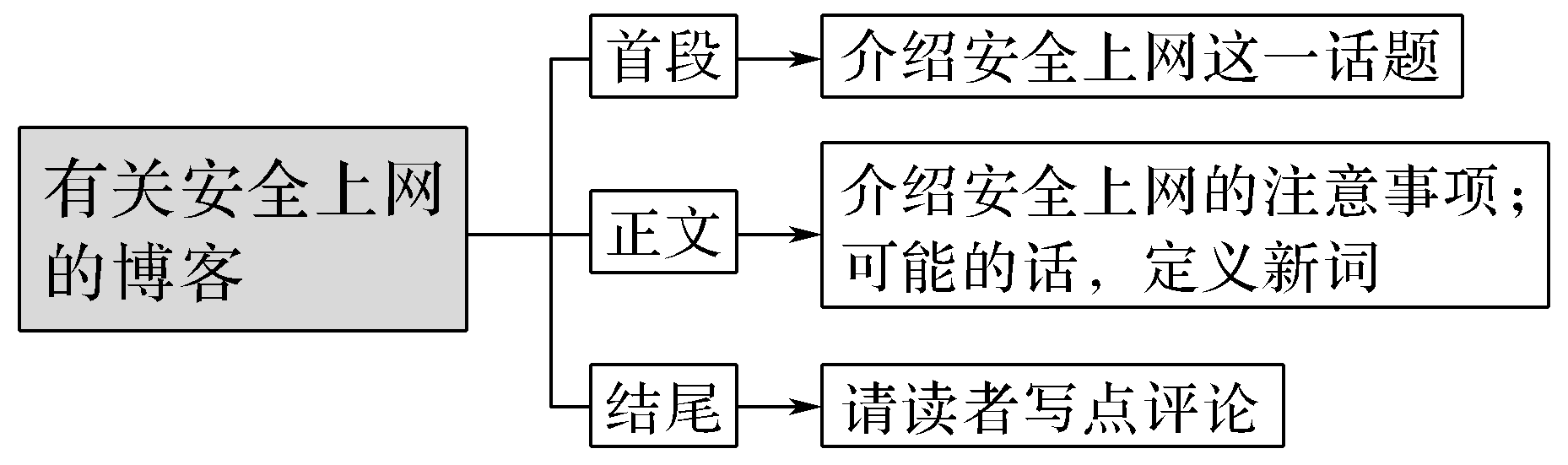 (Ⅱ)Preparation for writing—words and phrases
①____________ n.　账号　　　	②____________ n.　密码，口令
③____________ vt.  攻击  		④____________ v.  注册
⑤____________ n.  病毒  		⑥____________ n.  权限；许可
⑦____________ n.  威胁  		⑧____________ n.  网络空间
⑨____________  登录  		⑩____________  网络安全
password
account
register
attack
permission
virus
cyberspace
threat
log in
Internet safety
Ⅱ.While-writing
请根据以下要点以“Shopping online safely”为题写一篇关于如何安全地网上购物的帖子并发表在你的博客上。词数100左右。
1.挑选你熟悉的购物网站；2.使用较为复杂的密码；3.勿使用公共电脑购物……
Step 1　List the outline of the passage.
Paragraph 1：an ____________ of what you know about shopping online safety
Paragraph 2：____________ on shopping online safely
Paragraph 3：asking for ____________
introduction
tips
advice
Step 2　List the words, phrases and sentences.
1.Words and phrases
①____________ v.  注册　　　　　	②____________ v.　记录
③____________ v.  安装
④_________________  进入我们的日常生活
⑤___________________  全世界  	⑥__________________  关心
⑦________________  对……熟悉  	⑧________________  购物账号
record
register
install
enter our daily life
be concerned about
throughout the world
shopping account
be familiar with
2.Sentences
①说到网上购物，我确信我知道一两件事。(when it comes to...)
________________________________________，I’m sure that I know one thing or two.
②使用你熟悉的购物网站。(祈使句)
________________________________________________________________________
③注册购物网站时，使用一个强大的密码并妥善保管。(when doing)
___________________________________, use a strong password and keep it well.
④切勿使用公用电脑网购。(否定祈使句)
________________________________________________________________________
When it comes to shopping online
Use the shopping website you are familiar with.
When registering a shopping website
Never use public computers to shop online.
⑤你的隐私会被记录在电脑内。(被动语态)
________________________________________________________________________
⑥安装防火墙来监视您的信息。(to do作目的状语)
________________________________________________________________________
⑦防火墙是一种保护你使用互联网的软件。(to do作后置定语)
________________________________________________________________________
Your privacy will be recorded in the computers.
Install a firewall to watch over your information.
A firewall is a kind of software to protect your using Internet.
Step 3　Draft the passage by using the following words.
first, second, third, or
Shopping online safely
When it comes to shopping online safety, I’m sure that I know one thing or two.My net age is 10 years.Here are some tips for you.
First, use the shopping websites you are familiar with.Download familiar app or software like taobao.Second, when registering a shopping website, use a strong password and keep it well.Third, never use public computers to shop online, or your privacy will be recorded in the computers.Last, install a firewall to watch over your information.A firewall is a kind of software to protect your using Internet.
Have you any good tips about shopping online safely？Your ideas are welcomed below!
Ⅲ.Post-writing—polishing the passage
Exchange your passage with your partner and pay attention to the following points.
□1.Does the writer tell the reader what he/she knows about the topic?
□2.Are the tips and suggestions well organized?
□3.Has the writer defined the new words?
□4.Does the author include examples, comparisons, or explanations?
□5.Does the writer end by asking readers to leave comments and/or suggestions?
□6.Can you find any grammar or spelling mistakes？
常用词汇
login, logout, third-party application, click; post, message, access, follower, fan, Weibo, business, topic, reply, report, link, connect, block, comment, hack, delete, private, sign out, sign, issue, fake, support, repost
亮点表达
1.However, the security of the Internet is always a hot potato that we have been facing with for years.
	然而，互联网的安全一直是我们多年来一直面临的一个棘手问题。
2.What’s more, people do not install firewall and update their antivirus softwares in time.
	更重要的是，人们没有安装防火墙和及时更新他们的杀毒软件。
3.Only when we raise public moral and safety awareness can these problems be avoided.
	只有提高公众的道德意识和安全意识，这些问题才有可能避免。
4.Don’t give out personal information such as your name, telephone number and address until you make sure it is safe.
	在你确保安全之前，不要透露你的个人信息，比如你的名字、电话号码和地址。
5.When chatting with a stranger on the Internet, bear in mind that he could be anybody, for you can’t see him in person.
	当你在网上和一个陌生人聊天时，记住他可能会是任何人，因为你不能看到他本人。
写作技巧
博客帖子是当今网络社会中应用广泛的一种文体。它一般是短文的形式。帖子的内容往往是围绕一个主题展开讨论，或发表看法或提出问题，或给出建议等。
帖子的阅读对象一般是开放的。所以写帖子时，语言上不能过激，且有一定的说服力。另外，帖子写得不能过长，要层次分明，可读性强。
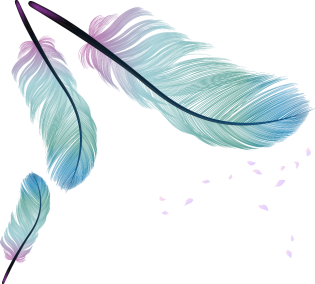